Nonstandardzed discharge process reduce the Quality of care”
Dr AMIT TRIPATHI
Rockland Hospital Dwarka
It was established in 2011.
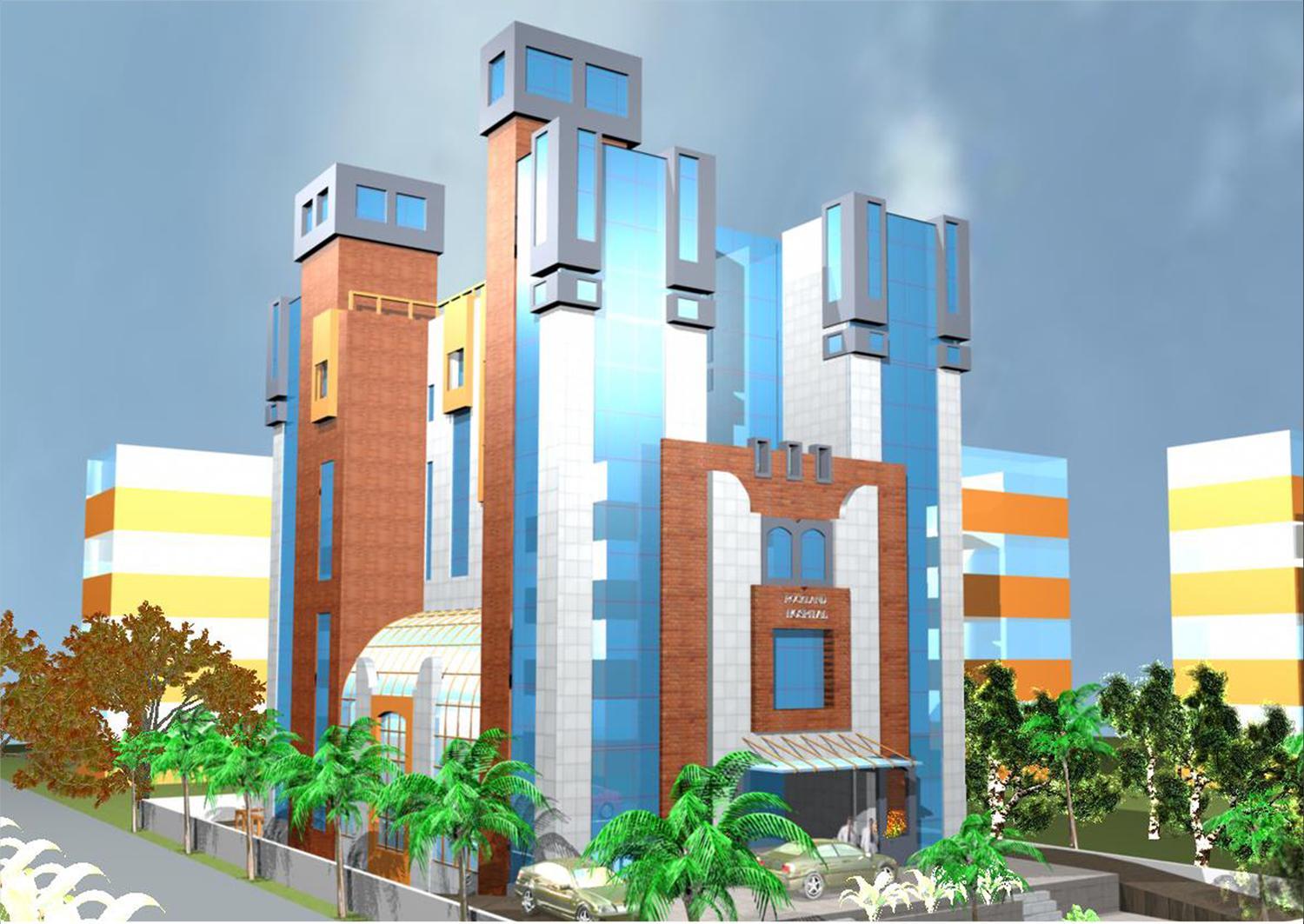 SCOPE OF SERVICES
Orthopeadic Department
Peadiatrics Department
Plastic Surgery
Surgical Disciplines
Urology
Oncology
Cardiology Department
Dermatology
ENT
Gastroenterology & Hepatology
Gynaecology & Obstetrics
Internal Medicine
Nephrology
Neurology Department
Ophthalmology
My learning
I was engaged in front office department. 
 Apart from front office, I also have visited HR department, Quality department, Project department, Maintenance department and Marketing department.
 Usually I used to handle grievances of patient and doctors. I also worked in OPD IPD billing and TPA billing.  
As per as my learning concern, I learnt that from the scratch how to establish an organization. I learnt how to handle patient grievances. I also learnt how to implement NABH and how to make manual of NABH.
 I was the part of NABH trainings.
Introduction
Incomplete handoffs of an IPD patient (from hospital) can lead to adverse event for patient and result in avoidable rehospitalization.
Commonly error occurs at the time of discharge form hospital to home.
In high risk patient like elderly patient and cardiac patient, care transition is more important.
NABH has given guidelines for discharge process, under that NABH has described some policies and procedure for discharge process.
NABH has also given some instruction for discharge summary.
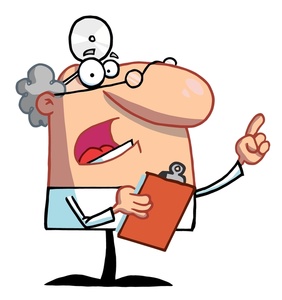 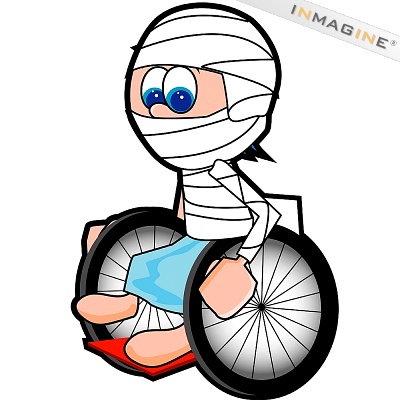 Literature Review
In many of the studies it was found that patient cannot recall their primary diagnosis and cannot understand their medication which can lead to adverse event.
In many of the cases it was found that health care organization does not provide the whole information to the patients.
Patients are not prepared to care for themselves or they don’t know how or when to seek for follow-up care, this lead to rehospitalization or adverse event.
One in 5 patients readmitted within 30 days without having seen physician for follow-up care.
Methodology
Objectives of the Study:
     To find out  the gap in discharge process from NABH guideline. 
     To find out the causes, which can reduce the quality of care after discharge.
Study period: 
     Three months (January to April 2012)
Study Area: 
     Rockland Hospital New Delhi
Study Units: 
     IPD as well as OPD
Sample Technique : 
     Convenience Sample among the study units was selected. This includes all Nurses and Few Doctors. Few patient also were interviewed    
Description of Tool used for data collection:
     In this study secondary as well as primary data were collected. Primary data was collected through in-depth interviews of doctors, nurses and patients. Secondary data was collected from Medical record department. 
Data analysis:
     Qualitative data was summarized and presented
ANALYSES
Gap analysis of discharge summary

NABH guidelines say that organization should define the following content in discharge summary.
Discharge summary is provided to the patients at the time of discharge.
Discharge summary contains the reasons for admission, significant findings and diagnosis and the patient’s condition at the time of discharge.
Discharge summary contains information regarding investigation results, any procedure performed medication and other treatment given.
Discharge summary contains follow up advice, medication and other instructions in an understandable manner.
Discharge summary incorporates instructions about when and how to obtain urgent care.
In case of death the summary of the case also includes the cause of death.
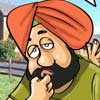 Kala Akshar Bhais Baraba
In many of the discharge summary no standard format was used.
In some of the discharge summary medication was not give and some of the discharge summary no hospital course was given.
No after discharge plane.
Gap analysis of discharge Process
NABH guidelines say that organization should have documented discharge process, which should content following objective.
The patient’s discharge process is planned in consultation with the patient and / or family.
Policies and procedures exist for coordination of various departments and agencies involved in the discharge process (including medico-legal cases).
In most of the cases it was seen, that discharge of patient is planned at the last visit of doctor, which shows delay in discharge process. 
There was no good coordination in various departments, which was involved in discharge process. It was also the reason of delay in discharge. This also can hamper the quality of care.
No proper format was being used for LAMA (leave against medical advice) cases.
For pending reports and follow-up appointment no one is responsible. Mostly the pending reports are very crucial repots, about which information should be given to patient by phone.
Almost all patients said that they were not given any tentative appointment at the time of discharge. Patients also said no one told them, that in emergency to whom should they make a call.
Discussions and Conclusion
Although very less patient were readmitted within 30 days after discharge from hospital. Most of the patients were cured. All   in patient were given discharge summary, but in few of the cases it was not explained to the patient.
. In almost all the cases tentative appointment was given, but no appointment was fixed in hospital appointment schedule
For pending reports no one takes care. Usually Lab department or Front office should be responsible for pending repots. 
For pending reports there should be a dispatch department in front office, which should be dispatched all the reports.
Although NABH implementation is being done, so it will take some time make a proper way of handling the things.
Recommendation
There should be after hospital care plan, which should content 
Make a call to patients 2 to 3 days after discharge from hospital.
A special trained nurse should be appointed for this after hospital care plan. She will delicately handle all issues.
A checklist should be prepared for discharge that
what all things should be done at the time of discharge.

There should be one dedicated report dispatch department for pending reports, which will coordinate with patient after discharge.
REFERENCES
Carolyn M. Clancy,( July, 2009). Reengineering hospital discharge: a  protocol to improve 
            patient safety, reduce costs, and boost patient satisfaction , . Retrieved on March    
             20, 2012, from http://ajm.sagepub.com
 
Carl Van Walraven et. al,( 2002). Effect of discharge summary availability during post- 
          discharge  visit on hospital readmission, Retrieved on March    20, 2012,    
           fromhttp://onlinelibrary.wiley.com/doi/10.1046/j.1525-1497.2002.10741.x/pdf

Eric A. Coleman et al, (October 4, 2006). The care transitions intervention, Retrieved on March     
           20,2012,fromhttp://caretransitions.org/documents/The%20CTI%20RCT%20- %20AIM.pdf

Forster AJ et. al ( 2004). Adverse events among medical patients after discharge from hospital.
           Retrieved on 23 March 2012 from http://ajm.sagepub.com
 
Jeffrey L. Schnipper et al,( march 13, 2006). Role of pharmacist counseling in preventing
         adverse drug events after hospitalization. Retrieved on 23 March 2012 from        http://hospitalmedicine.ucsf.edu/improve/literature/discharge_committee_literature/reengineering_systems/role_of_pharmacist_counseling_in_prevent_ade_after_hosp_schnipper_ama.pdf
Jencks SF et al., (2009). Rehospitalizations among patients in the Medicare fee-for-service  
        Program. Retrieved   on 23 March 2012 from  
 
L. Halasyamani et al,( 2006). Transition of care for hospitalized elderly patients—
        development of a discharge checklist for hospitalists. Retrieved on March 20, 2012, 
         fromhttp://caretransitionsprogram.net/documents/Transition%20of%20care%20for%20h  
         osp%20elderly%20-%20JHM.pdf 
   
Makaryus et al ( 2005). Patients’ understanding of their treatment plans and diagnosis at  
         discharge. Retrieved  on March    20, 2012, from http://ajm.sagepub.com

Sunil Kripalani et al,( 2007). Promoting effective transitions of care at hospital
         discharge: a review of key issues for hospitalists. Retrieved  on March    20,2012,fromhttp://www.caretransitionsprogram.org/documents/Promoting%20effective%20transition20of%20care%20-%20JHM.pdf
  
Sunil Kripalani et al., (2007) Deficits in communication and information transfer between   
         hospital-based and primary care physicians. Retrieved  on March    20, 2012,from          http://cms.feinberg.northwestern.edu/bin/i/z/Kriplani_et_al_2007.pdf